ROUTE MAPPING
Starting Point:
Final Point:
# of Days:
Total Budget:
TO DO:
BUDGET:
TO DO:
BUDGET:
TO DO:
BUDGET:
TO DO:
BUDGET:
DATE:
DATE:
DATE:
DATE:
DESTINATION:
DESTINATION:
DESTINATION:
DESTINATION:
Hotel:
Hotel:
Hotel:
From:
Distance:
Travel Time:
Accommodation:
From:
Distance:
Travel Time:
Accommodation:
From:
Distance:
Travel Time:
Accommodation:
From:
Distance:
Travel Time:
Accommodation:
Activity:
Activity:
Activity:
Food:
Food:
Food:
Petrol:
Petrol:
Petrol:
Other:
Other:
Other:
Hotel:
Activity:
Food:
Petrol:
Other:
NOTES:
DAILY OVERVIEW
M   T   W   T   F   S   S
Weather
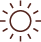 Temperature:
Date:
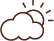 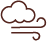 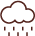 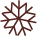 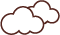 TRANSPORTATION:
ACCOMMODATION:
SCHEDULE:
Type of transport:
Distance:
Travel Time:
Address:
Check in:
Arrival Time:
6:00
7:00
8:00
9:00
9:30
10:00
10:30
11:00
11:30
12:00
12:30
1:00
1:30
2:00
2:30
3:00
3:30
4:00
4:30
5:00
6:00
7:00
8:00
9:00
10:00
11:00
TO DO:
NOTES:
DAILY OVERVIEW
M   T   W   T   F   S   S
Weather
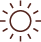 Temperature:
Date:
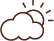 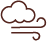 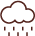 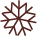 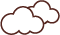 SCHEDULE:
6:00
7:00
8:00
9:00
9:30
10:00
10:30
11:00
11:30
12:00
12:30
1:00
1:30
2:00
2:30
3:00
3:30
4:00
4:30
5:00
6:00
7:00
8:00
9:00
10:00
11:00
TO DO:
TO DO:
ROAD TRIP OVERVIEW
# of Days:
Dates:
DAY: ..../....
DAY: ..../....
DAY: ..../....
DAY: ..../....
TRAVEL DETAILS:
STOP ALONG THE WAY:
ACCOMMODATION:
Start:
End:
Distance:
Travel Time:
Start:
End:
Distance:
Travel Time:
Start:
End:
Distance:
Travel Time:
Start:
End:
Distance:
Travel Time:
Address:
Check-In:
Arrival Time:
Address:
Check-In:
Arrival Time:
Address:
Check-In:
Arrival Time:
Address:
Check-In:
Arrival Time:
NOTES: